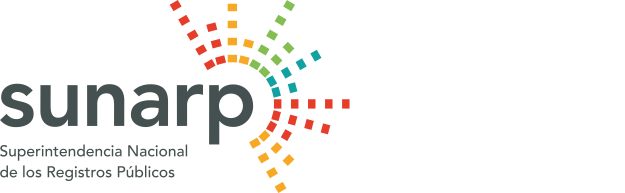 Beneficencias públicas
Información estadística a nivel nacional en los últimos 20 años
Mayo 2023
Inmuebles a cargo de las beneficencias públicas
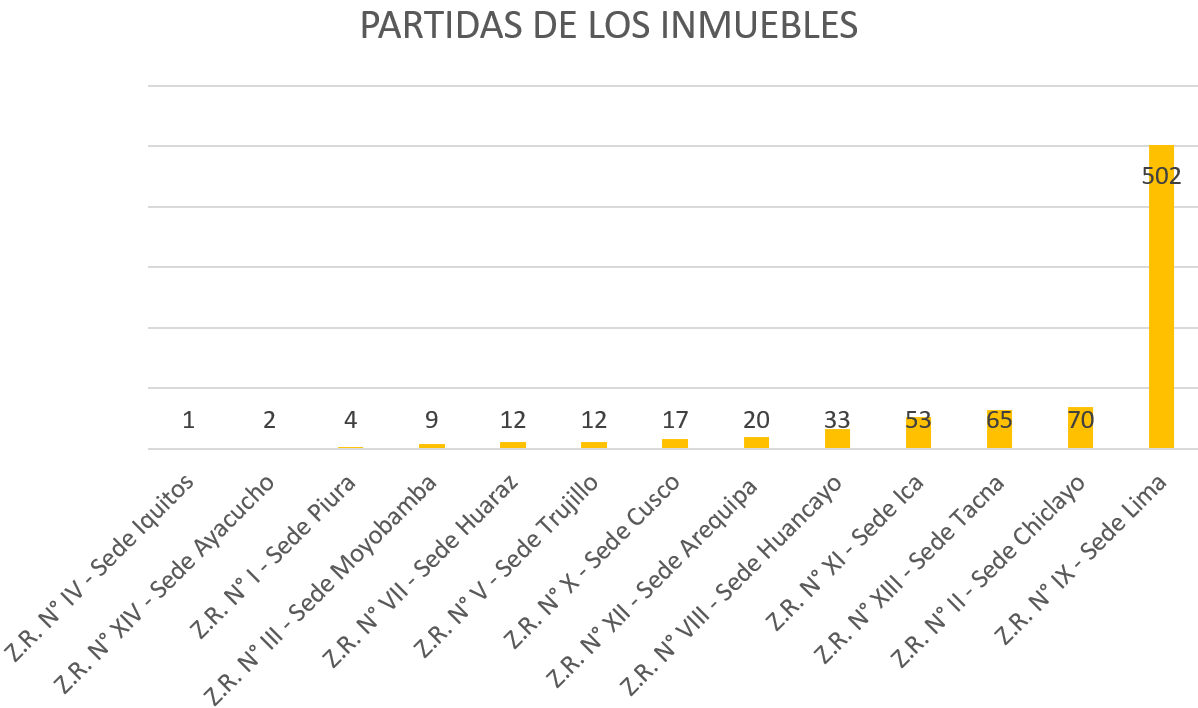 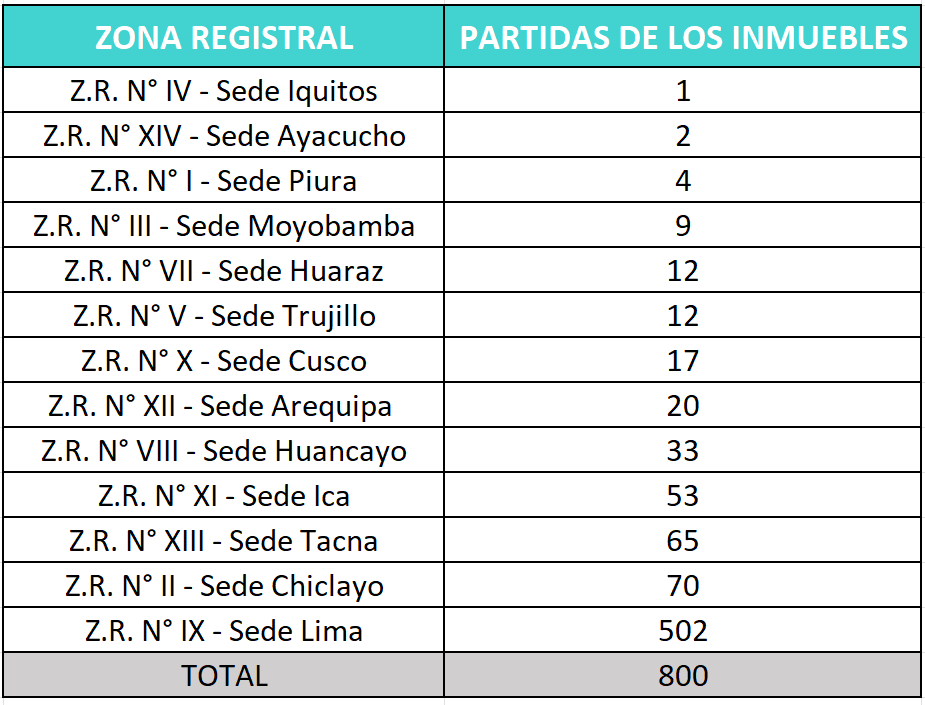 2
Inmuebles transferidos a terceros por parte de las beneficencias públicas
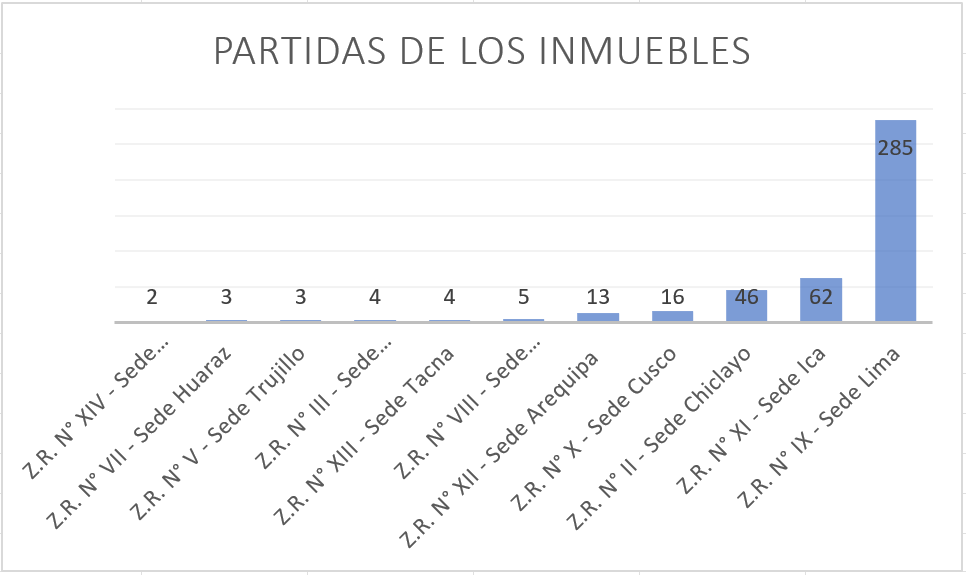 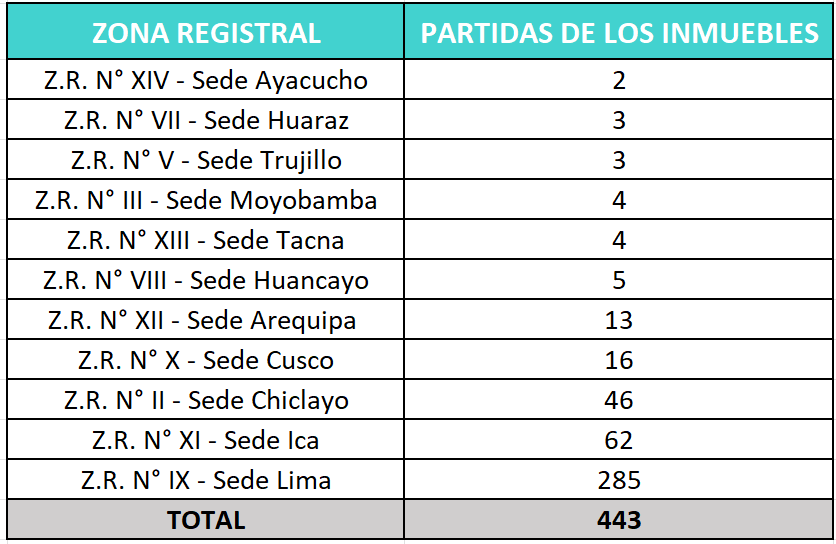 3
Inmuebles donados a las beneficencias públicas
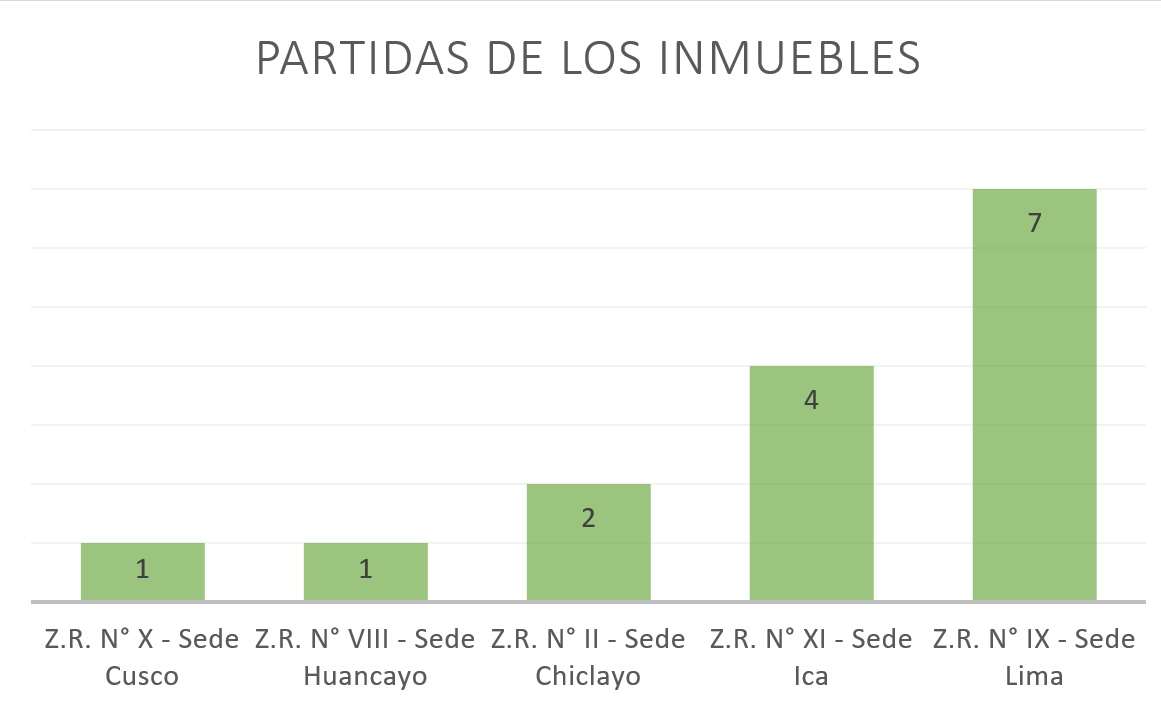 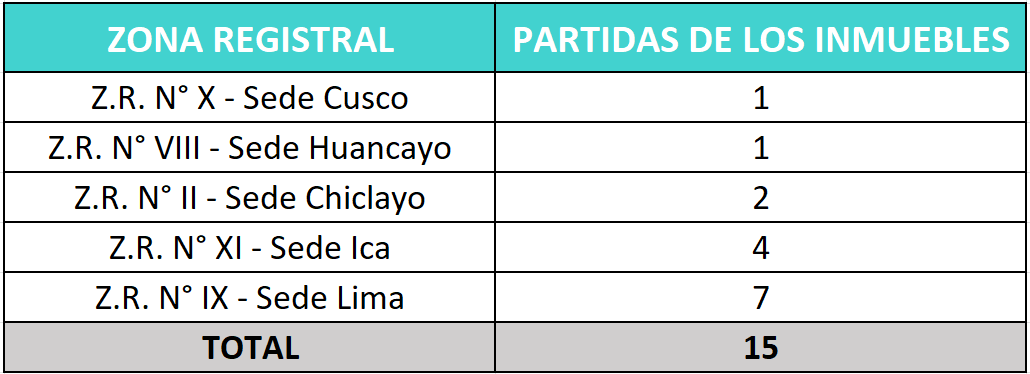 4
Medidas cautelares en los inmuebles a cargo de las beneficencias públicas
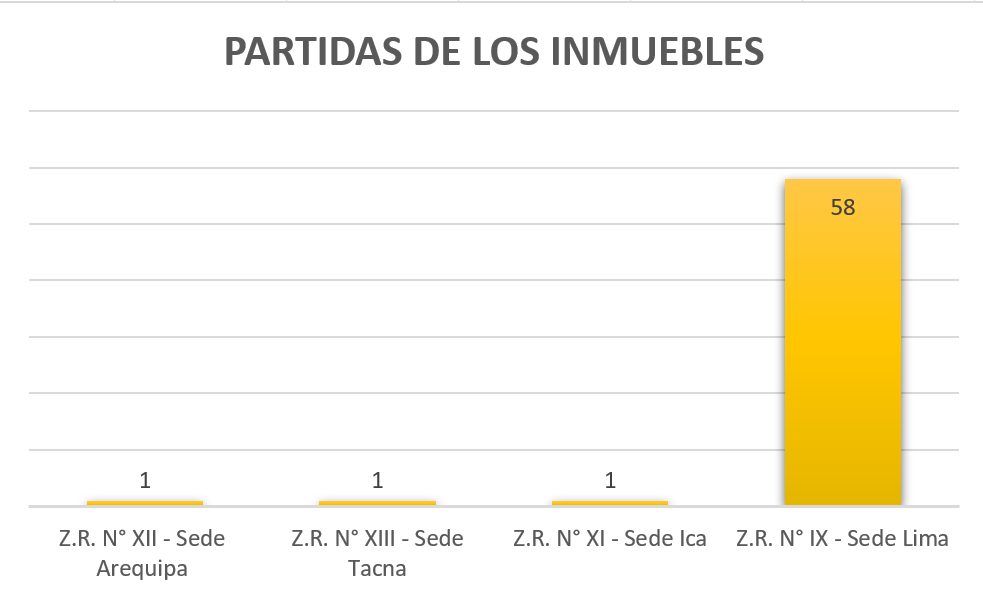 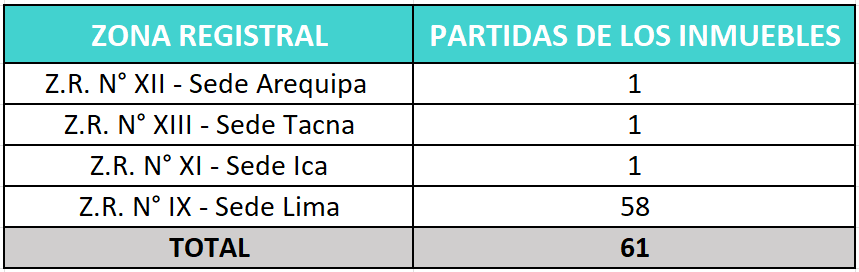 5
Totales
Inmuebles transferidos a terceros por parte de las beneficencias públicas
Medidas cautelares en los inmuebles a cargo de las beneficencias públicas
15
800
Inmuebles a cargo de las beneficencias públicas
Inmuebles donados a las beneficencias públicas
61
443
6